Figure 3. rs3865444C is the best candidate causal variant for association with the mRNA SI of CD33 exon 2 in ...
Hum Mol Genet, Volume 23, Issue 10, 15 May 2014, Pages 2729–2736, https://doi.org/10.1093/hmg/ddt666
The content of this slide may be subject to copyright: please see the slide notes for details.
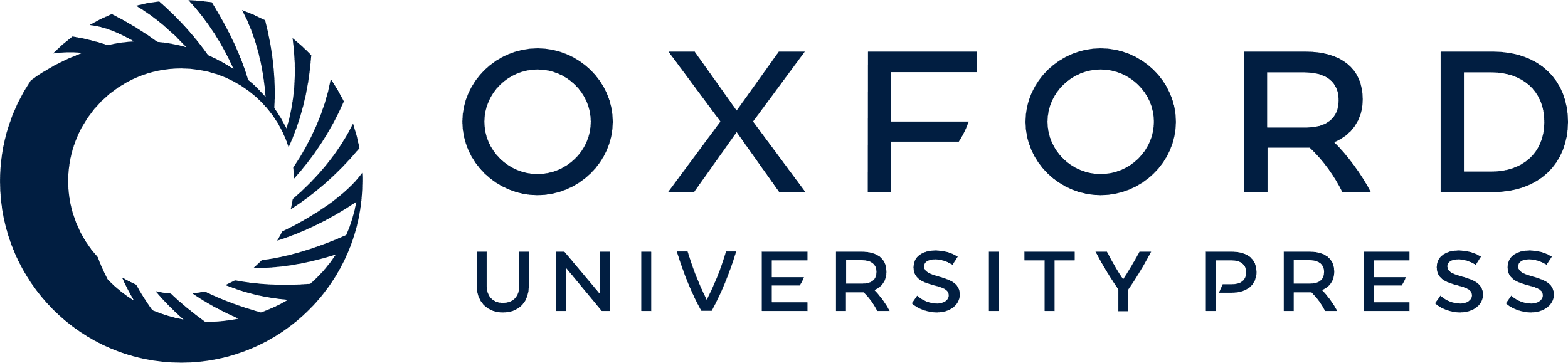 [Speaker Notes: Figure 3. rs3865444C is the best candidate causal variant for association with the mRNA SI of CD33 exon 2 in monocytes. (A) In the ImmVar EA and AA populations, rs3865444 is the most significant SNP for association with the mRNA SI of CD33 exon 2 (pEA = 1.6 × 10−23; pAA = 2.9 × 10−6). In the ImmVar EAA population, multiple SNPs in high LD with rs3865444 are associated with the SI of exon 2. (B) In a meta-analysis (upper panel) of the EA, AA and EAA populations, rs3865444 is the most significant SNP for association with the SI of CD33 exon 2 (P = 2.36 × 10−60) (top panel), and, after conditioning on rs3865444 and rs12459419, there are no significant genetic associations with the SI of exon 2 (lower panel). These images were produced using LocusZoom (27).


Unless provided in the caption above, the following copyright applies to the content of this slide: © The Author 2013. Published by Oxford University Press. All rights reserved. For Permissions, please email: journals.permissions@oup.com]